СРПСКИ ЈЕЗИК 5. РАЗРЕД
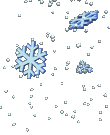 Први снег
ВОЈИСЛАВ ИЛИЋ
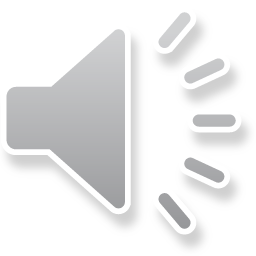 Објасни стих: ,,ноћ......не подиже крило"!(ноћ која никако не пролази, ноћ дуга и мирна, јутро је далеко)
Пјесник  сликовито приказује природу, а и своја осјећања. Која су то осјећања у пјесми?
сјета
туга
самоћа 
усамљеност 
потиштеност
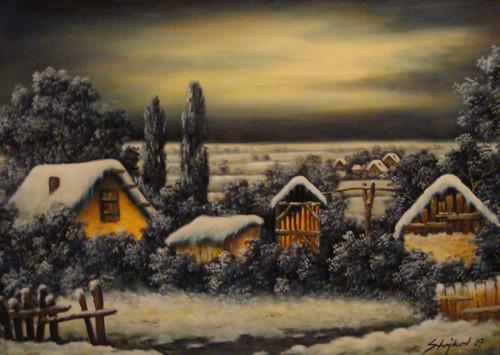 ОСНОВИ МОТИВИ У ПЈЕСМИ:
Прва строфа: мотив зоре, и природа покривена снијегом
Друга срофа: хладни вјетар  преко мирних поља
Трећа строфа: мало село засуто снијегом
Четврта строфа: ведра , хладна зимска ноћ
Пета строфа: лисица која се краде до кокoшињца
Шеста строфа: лисичији траг у снијегу.
Ријечи које се римују:
тавни – равни                          
                                мирне – пирне
                                                    хвата – врата           
                                                                      мило – крило  
                                                                                      краде – младе             
                                                                                                            тамо – само
Задаћа:
Опиши први снијег у свом мјесту користећи се изразима из пјесме:  освитак, сумрак, студени лахор, долине мирне, пусто поље.
Илустрација пјесме
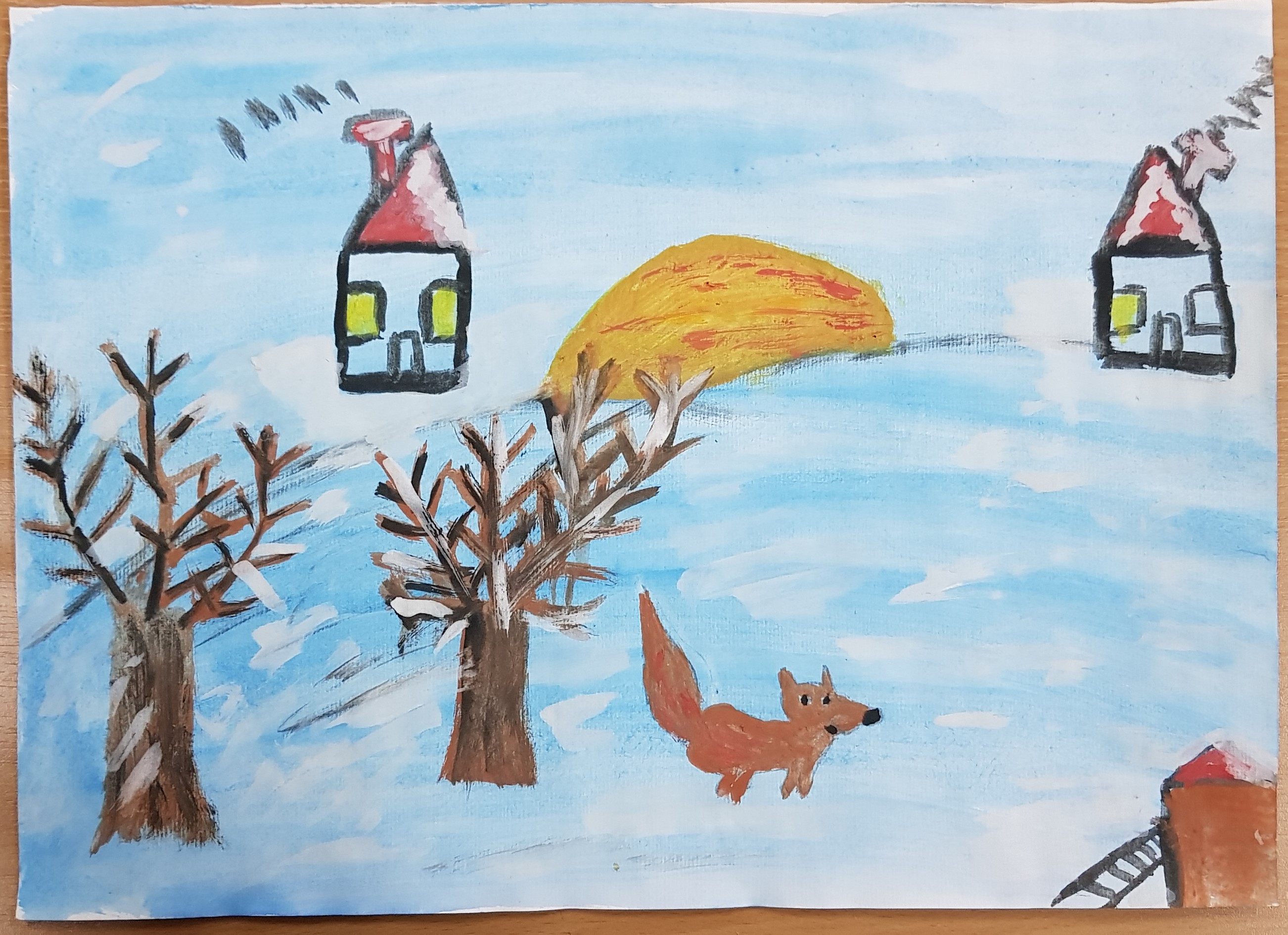 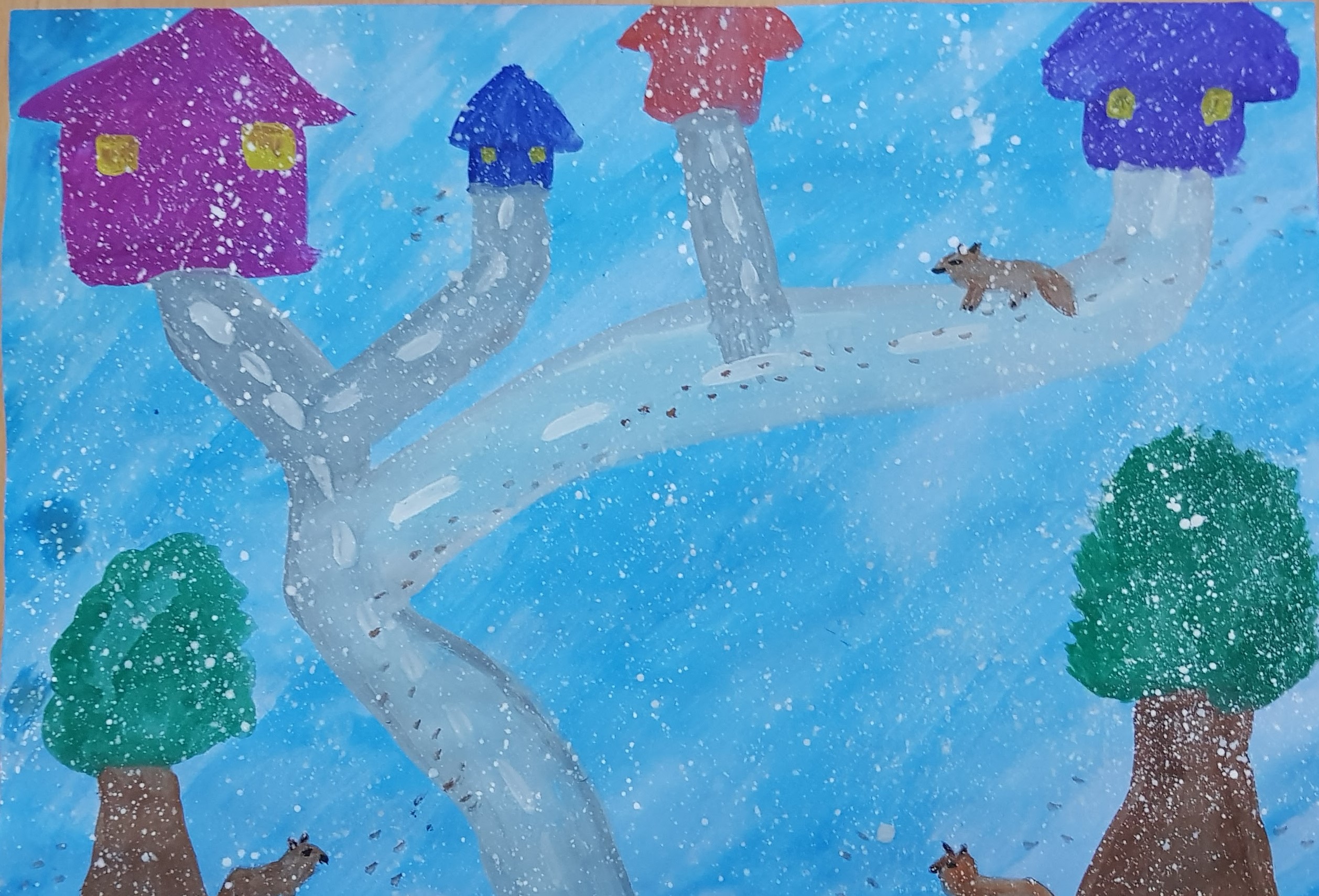 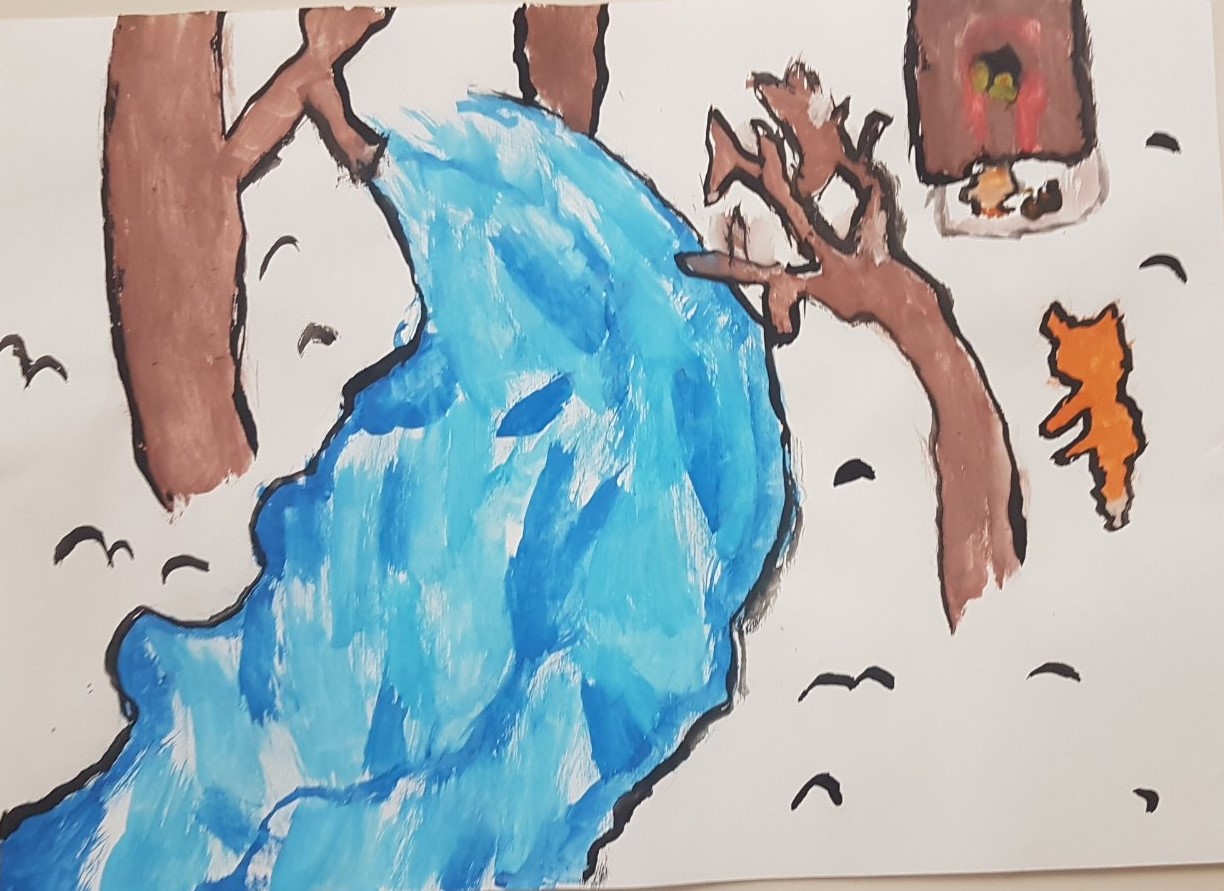 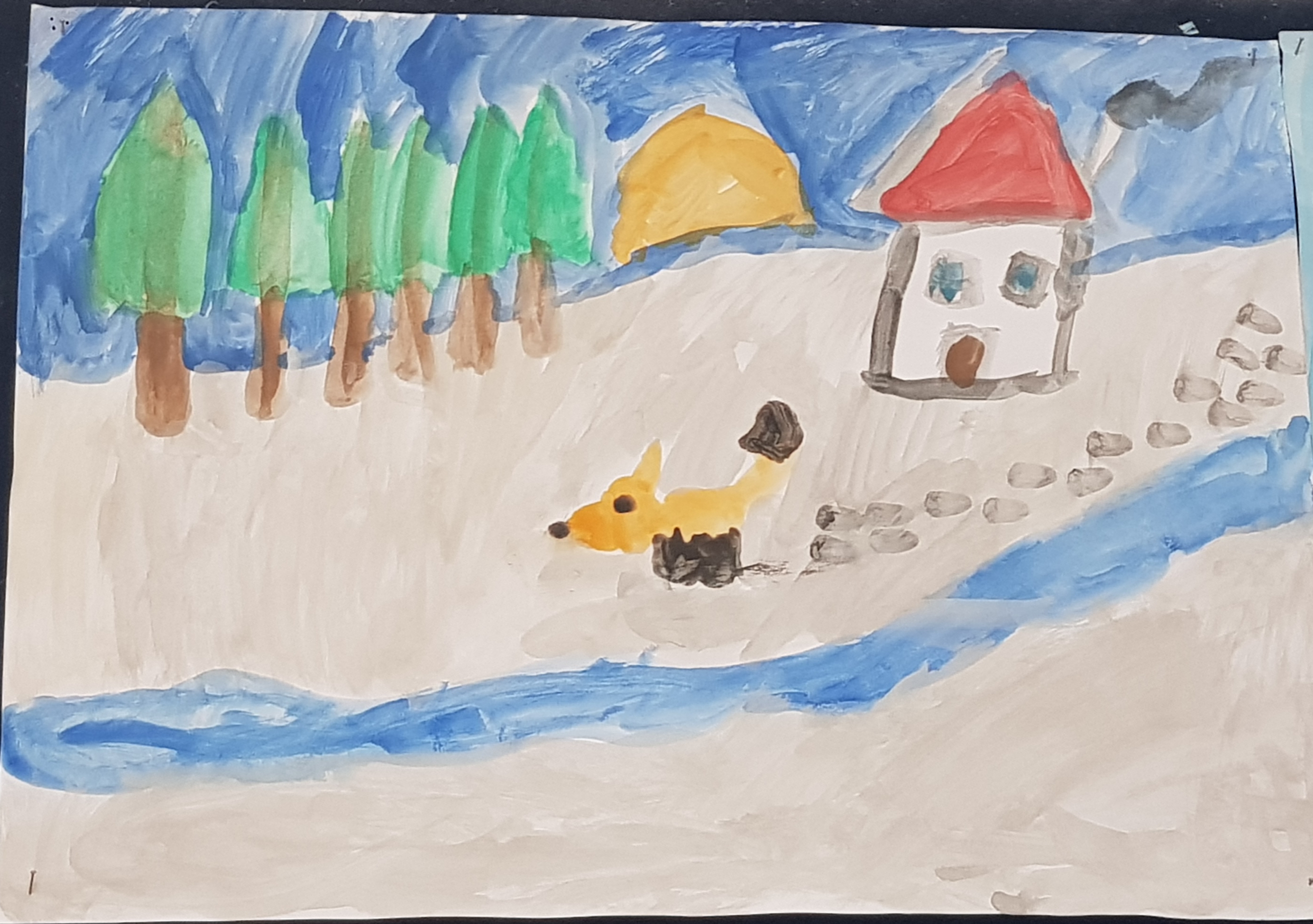